What is E-Waste?
Personal Experiences and the Bigger Picture
‘E-Waste’ stands for Electronic Waste. This includes….
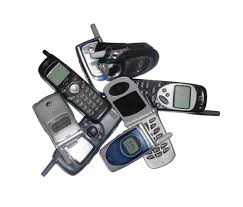 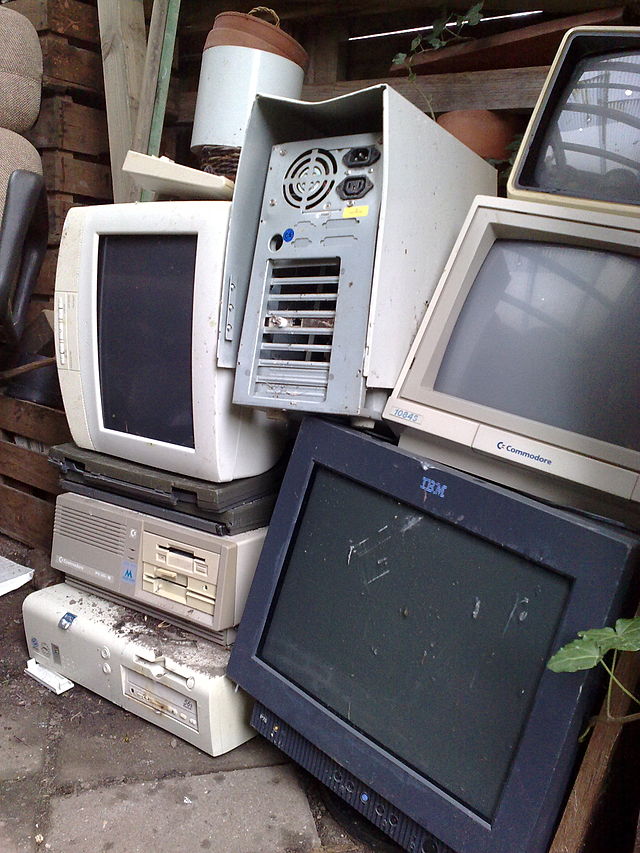 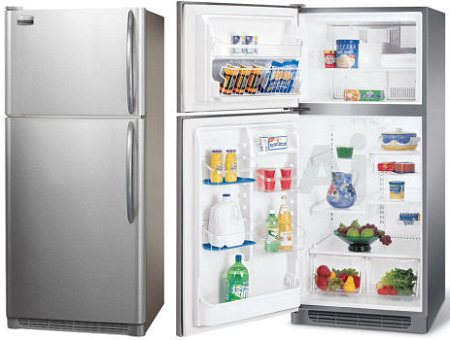 [Speaker Notes: "Electronic waste" may be defined as discarded computers, office electronic equipment, entertainment device electronics, mobile phones, television sets, and refrigerators.]
Where does E-Waste come from?
Internally from Households and Small Businesses

Internally from Companies, Institutions and Governments

Externally from Countries Illegally dumping non-reusable electronics
[Speaker Notes: An estimated 50 million tons of E-waste are produced each year.[1] The USA discards 30 million computers each year and 100 million phones are disposed of in Europe each year. The Environmental Protection Agency estimates that only 15-20% of e-waste is recycled, the rest of these electronics go directly into landfills and incinerators]
What are Problems with E-Waste?
Health Hazards
 	- Lung Cancer
	- DNA damage
	- Chronic damage to brain

Environmental Hazards
	- Ground-water Pollution
	- Air Pollution
	- Acidification of soil (plants/crops  will not grow or lose their 	nutrients)
	- Lead and heavy metals in ground (end up in plants/crops and	thus in 	animal and human bodies.)
[Speaker Notes: Informal processing of electronic waste in developing countries may cause serious health and pollution problems, as these countries have limited regulatory oversight of e-waste processing.

Electronic scrap components, such as CRTs, may contain contaminants such as lead, cadmium, beryllium, or brominated flame retardants. Even in developed countries recycling and disposal of e-waste may involve significant risk to workers and communities and great care must be taken to avoid unsafe exposure in recycling operations and leaking of materials such as heavy metals from landfills and incinerator ashes.]
E-Waste Workers in Agbogbloshie
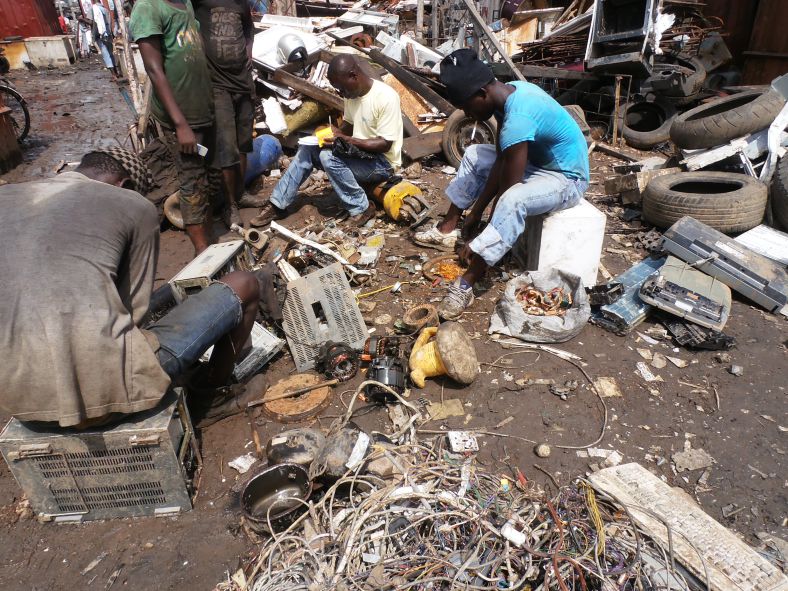 How can we Rethink E-Waste?
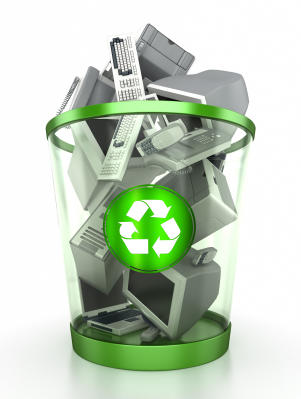 Recycling….
[Speaker Notes: This involves finding the breaking down and scraping of materials within e-waste. This is often what happens in sites like Agbogbloshie. Workers are extracting the salvageable materials within the E-waste and sending them to factories to be processed. Much how when plastics or glass bottles are recycled they are melted down and reprocessed for new use.

Takes a lot of energy at the end, though. Can be quite costly and as already demonstrated there are environmental hazards for the informal scrapers and recyclers on the other end of manufactoring]
How can we Rethink E-waste?
Design against things breaking easily…
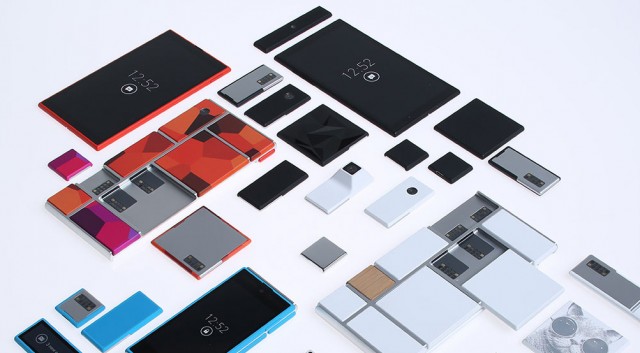 [Speaker Notes: It turns out that Motorola has had the same idea. Called Project Ara, Motorola’s R&D department is working on an “open hardware platform for creating highly modular smartphones,” with the aim of doing for hardware what Android has done for software. 

The problem with this is even the component (small parts that make up the cellphone) need to be changed out]
How can we Rethink E-Waste?
Upcycling, Reuse and Generate!
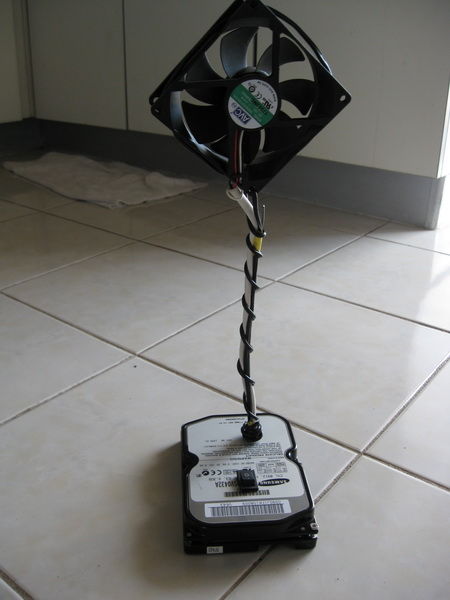 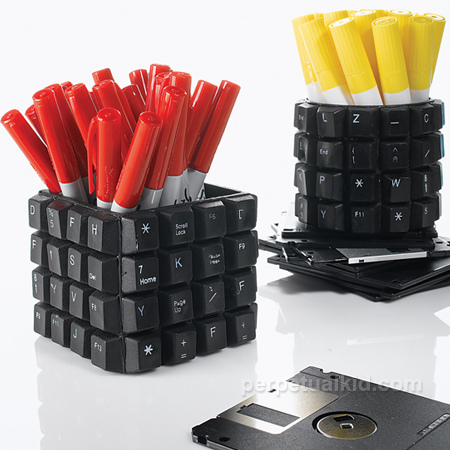 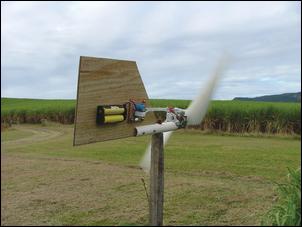 [Speaker Notes: Which means reusing materials to make a new object with a new purpose, often with a personal and creative touch. We will be working in this realm of dealing with E-waste for our project. Using working component parts of E-waste to make a new helpful device.]